Crossing roads safely and independently
(Group 1)
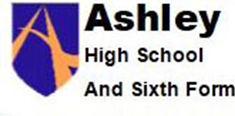 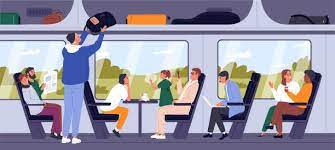 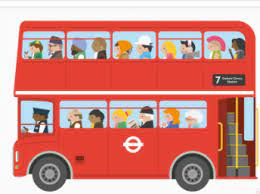 Travel independently on a chosen journey
 (Group 1)
Preparing yourself for a journey using public transport
(Group 1)
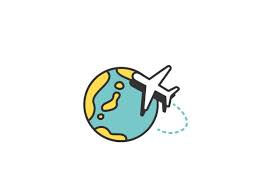 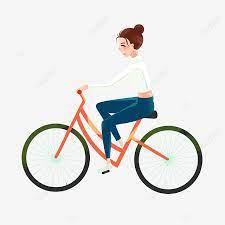 Half Term 1	Half Term 2	Half Term 3	 Half Term 4	Half Term 5	Half Term 6
Travelling Independently Year 11
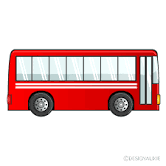 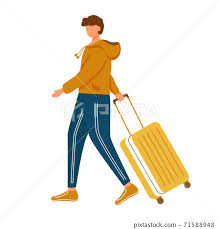 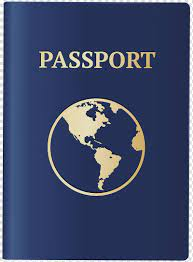 Preparing yourself for a journey using public transport
(Group 2)
Travel independently on a chosen journey
 (Group 2)
Crossing roads safely and independently
(Group 2)
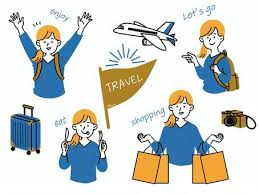 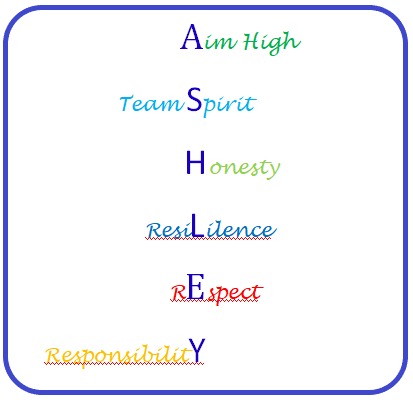 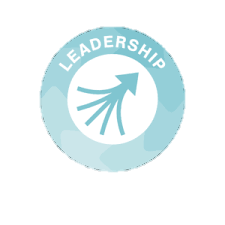 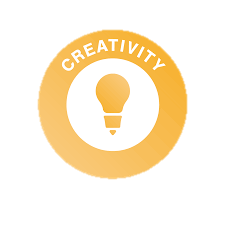 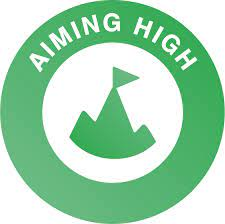 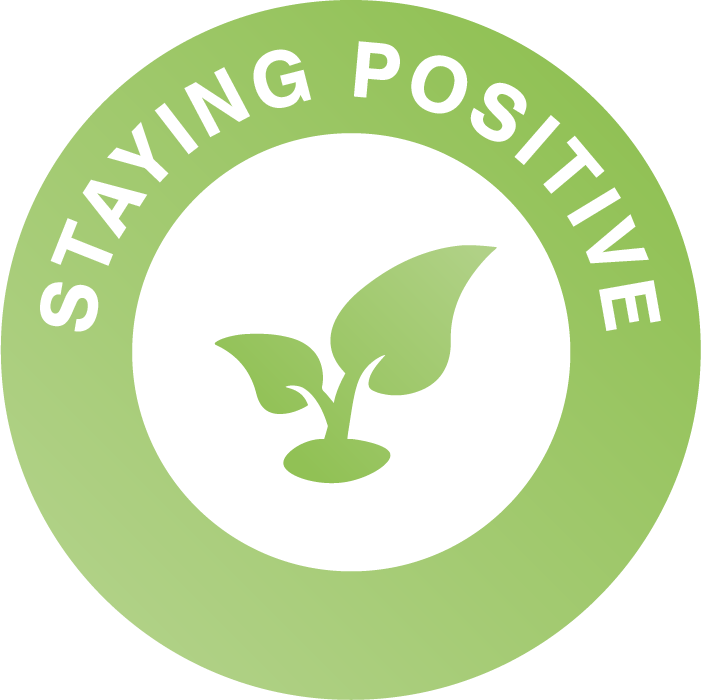 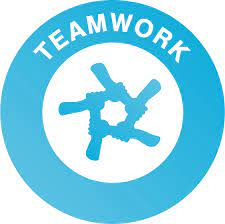 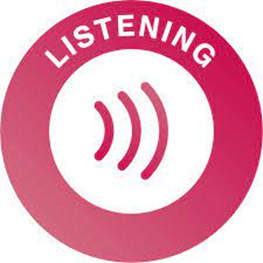 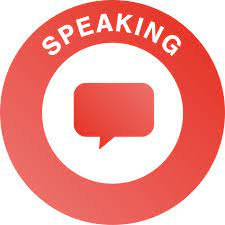 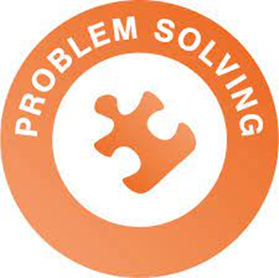